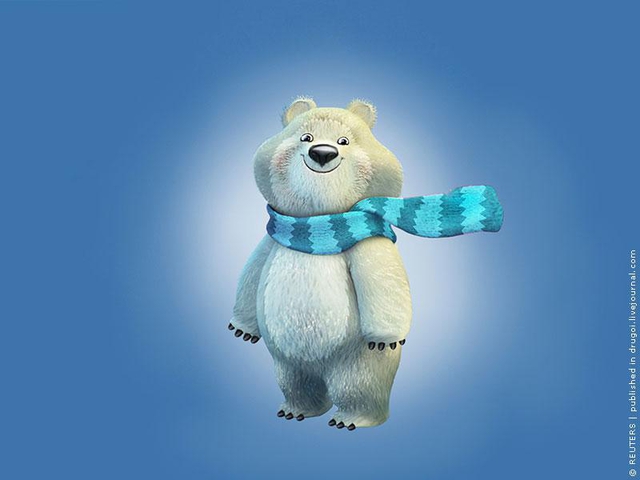 РАЗВЛЕЧЕНИЕ 
ДЛЯ ДЕТЕЙ 
во 2 младшей группе «Дельфинчики»
«ПУТЕШЕСТВИЕ В ОЛИМПИЮ»
1 соревнование «Зажечь Олимпийский огонь»
2 соревнование «Олимпийские кольца» Дети по образцу должны собрать символ Олимпийских игр.
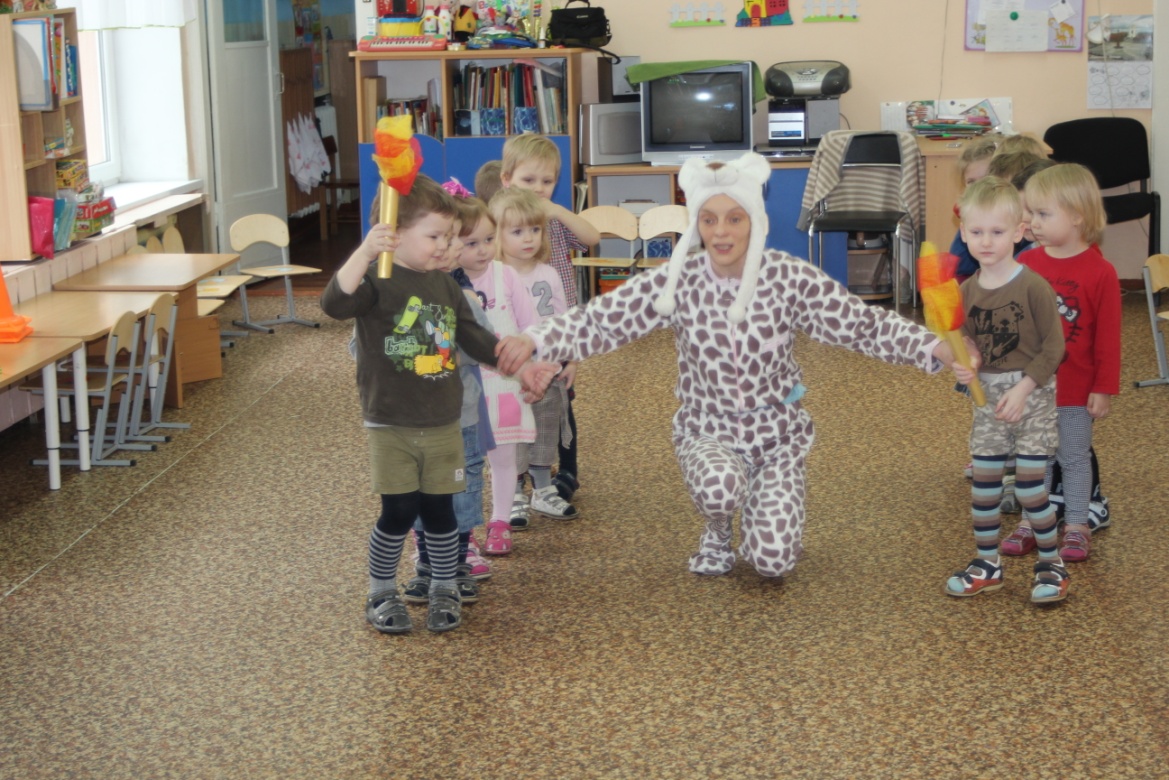 3 конкурс проводит Леопард
 «Назови зимние виды спорта»
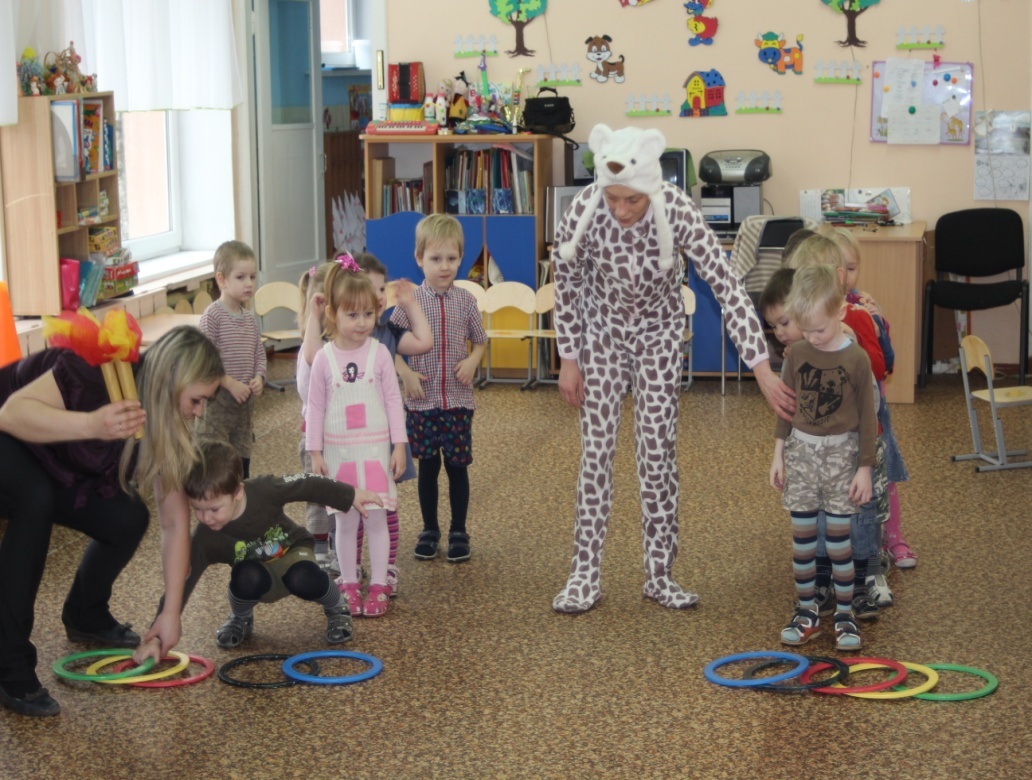 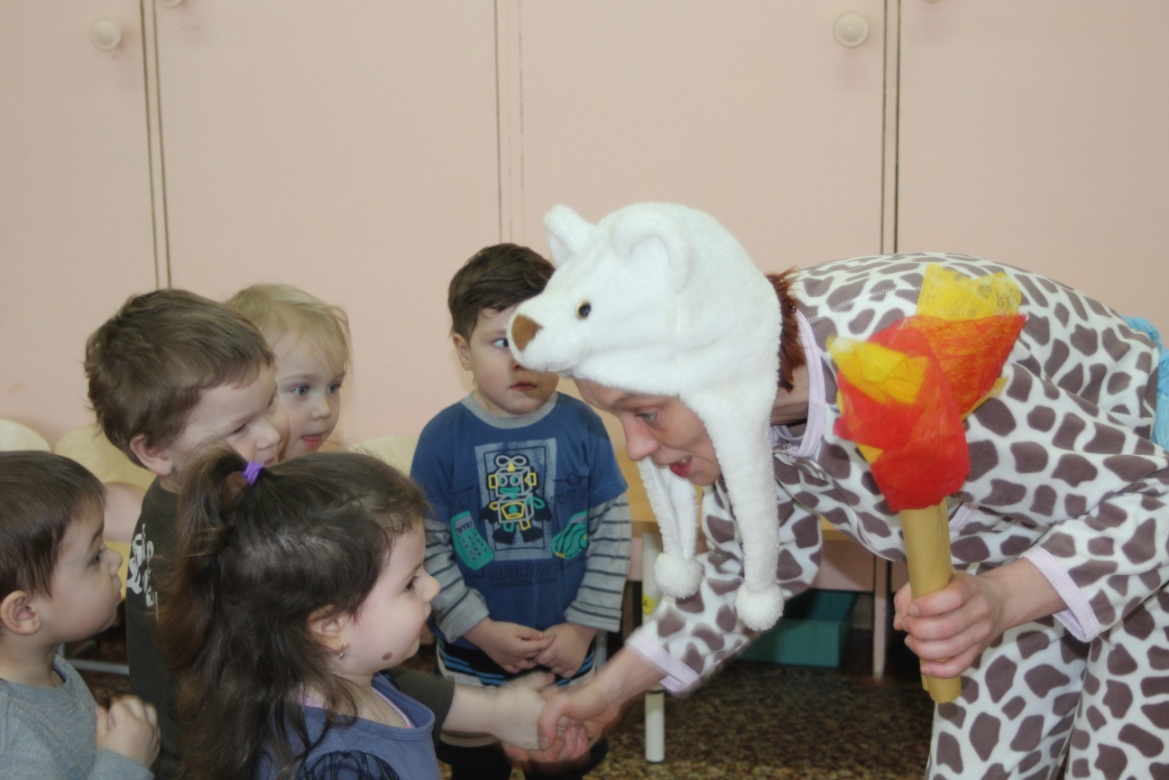 4 эстафета «Метание»
 (Мешочки с песком в большой обруч)
5 эстафета «Сани» 
(Паровозик змейкой, побеждает
 та команда, которая первой пришла на исходную)
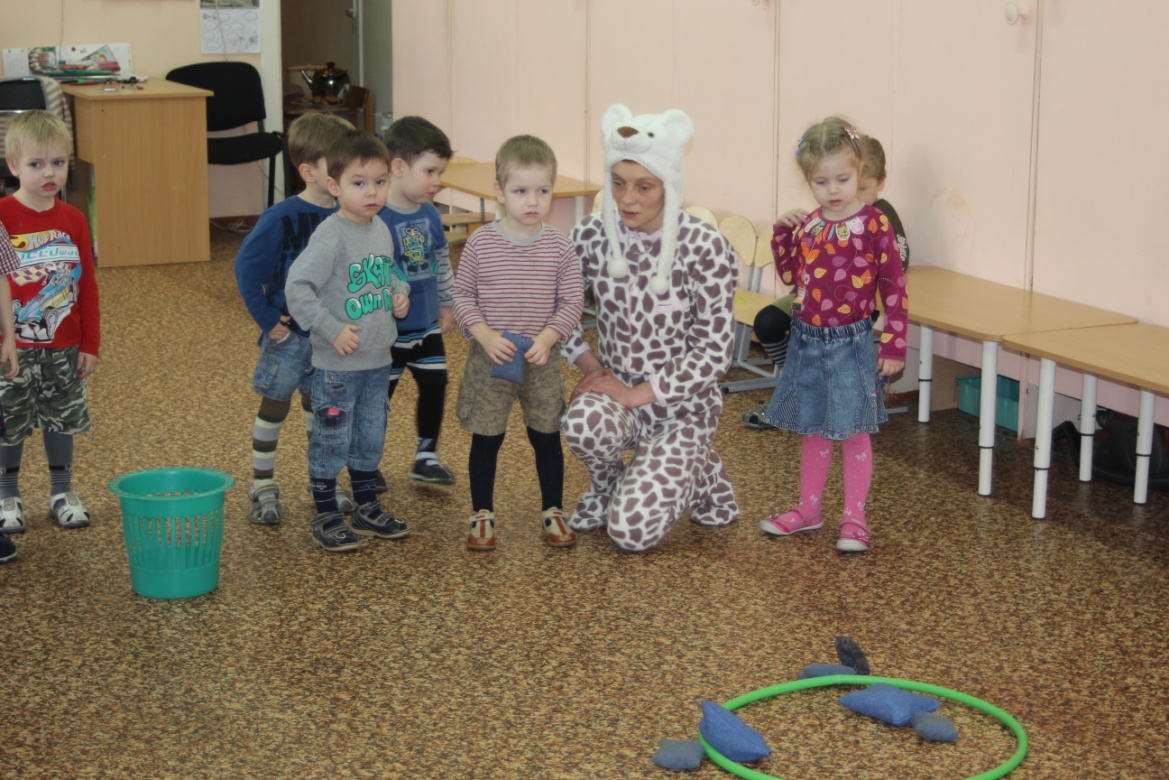 7 эстафета
«Веселые скачки»
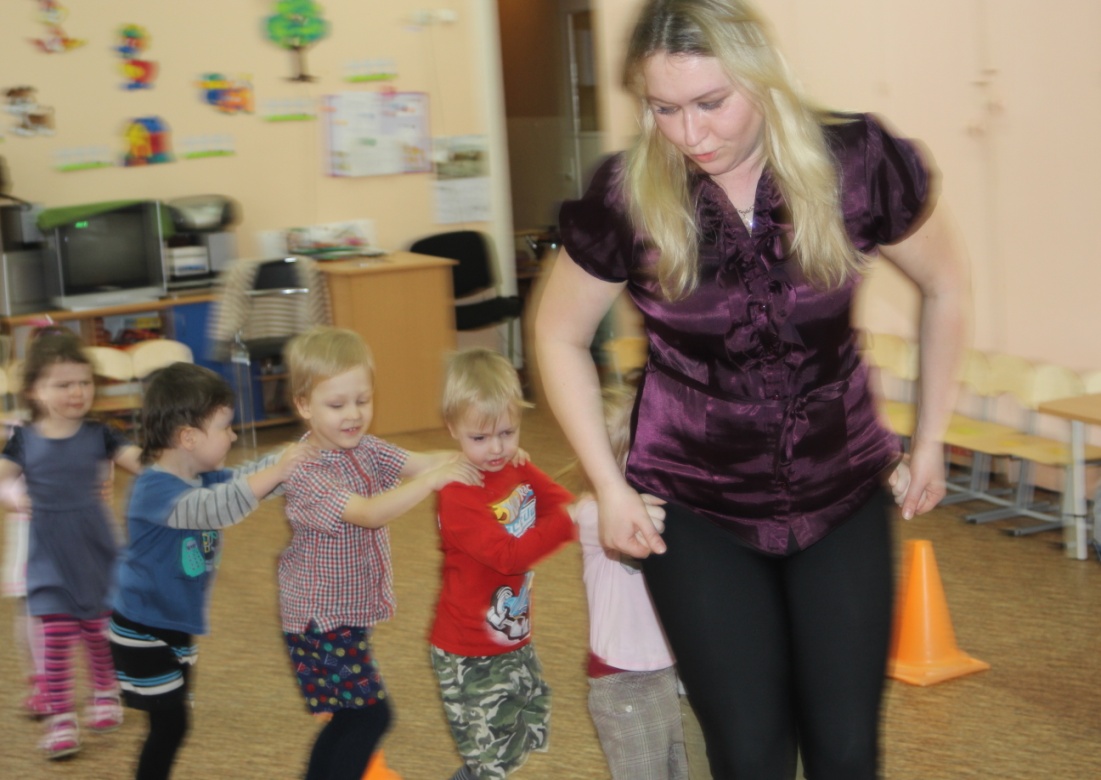 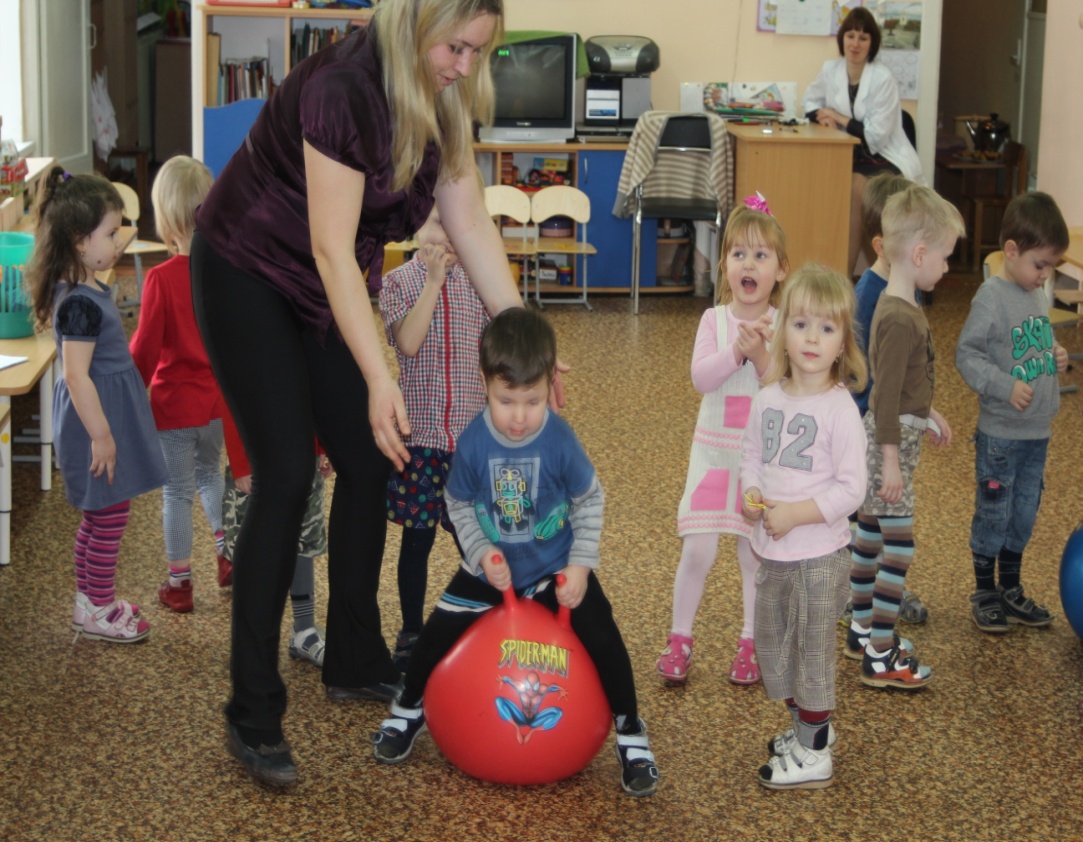 6 эстафета «Прыжки в длину»
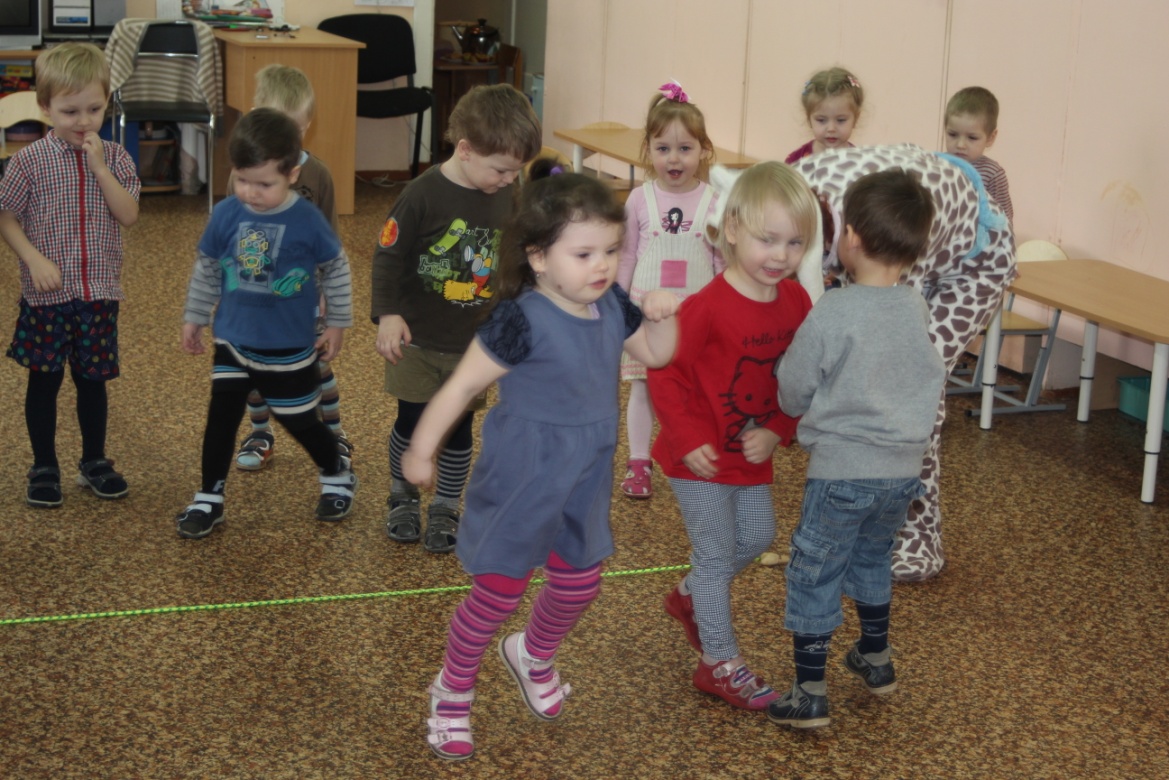 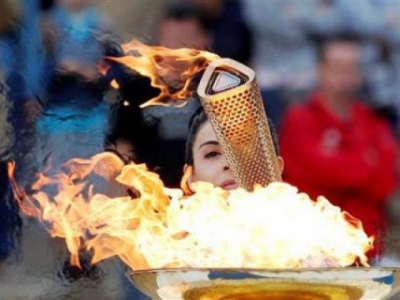 Ну, вот наши соревнования подошли к концу. Молодцы ребята, вы хорошо посоревновались.
Награждение детей.
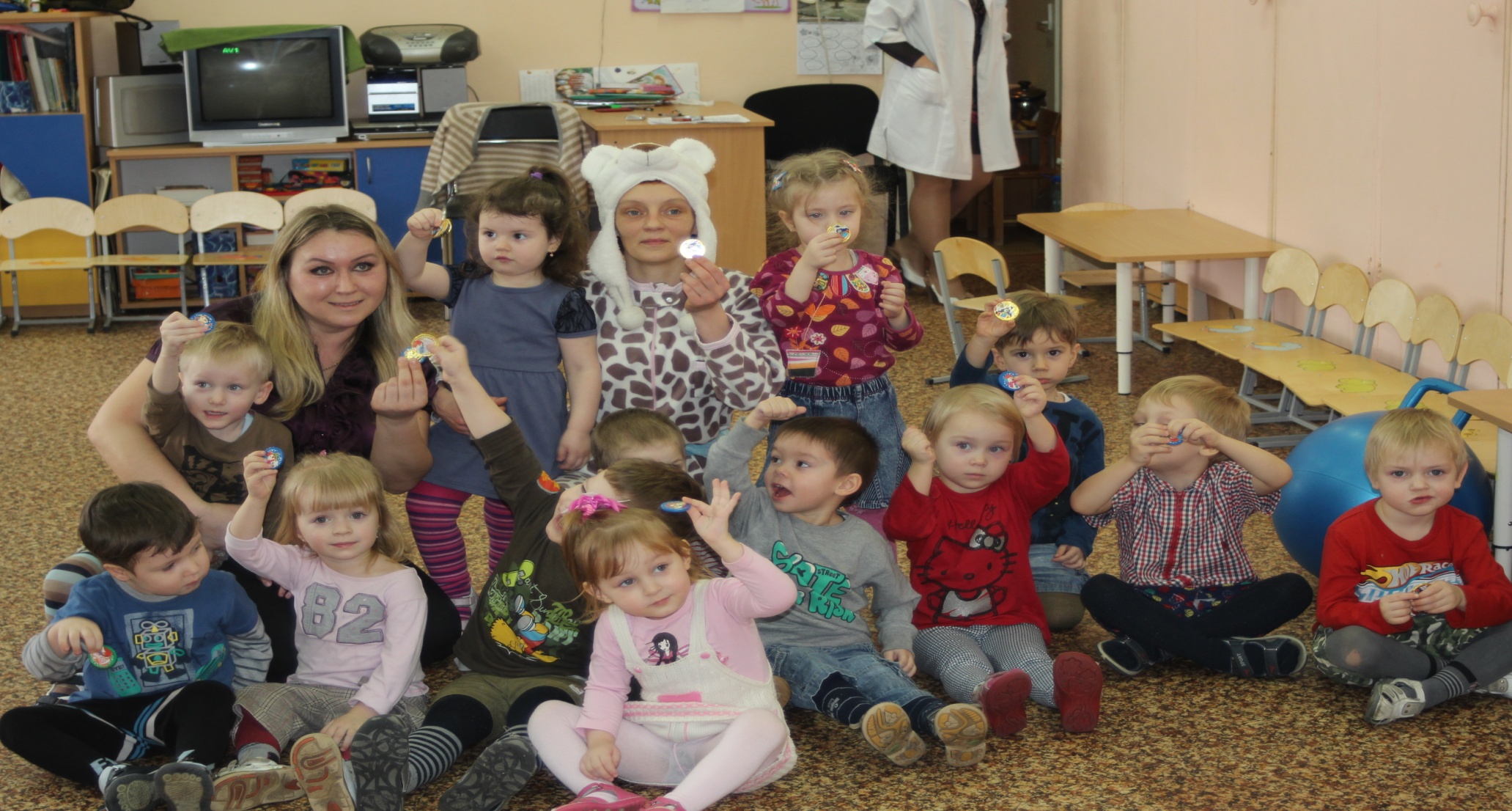 СПАСИБО ЗА ВНИМАНИЕ!